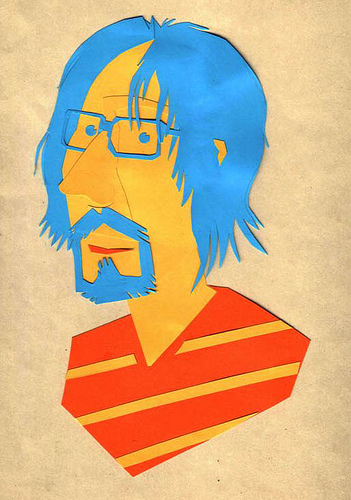 Портрет - аппликация.
Муниципальное казенное учреждение средняя общеобразовательная школа №11 г. Нижнеудинск Учитель ИЗО и черчения  Царенкова Татьяна Витальевна
О красоте человеческих лиц                                  
  Есть лица, подобные пышным порталам,
                                    
 Где всюду великое чудится в малом.
                                
  Есть лица - подобия жалких лачуг, 
Где варится печень и мокнет сычуг. 
Иные холодные, мертвые лица 
Закрыты решетками, словно темница. 
Другие - как башни, в которых давно 
Никто не живет и не смотрит в окно. 
Но малую хижинку знал я когда-то, 
Была неказиста она, небогата. 
Зато из окошка ее на меня 
Струилось дыханье весеннего дня. 
Поистине мир и велик и чудесен! 
Есть лица - подобья ликующих песен. 
Из этих, как солнце, сияющих нот 
Составлена песня небесных высот. 
                                                        Николай Заболоцкий
Портрет
от  франц. – изображать,  
 передавать  «черта  в  черту»
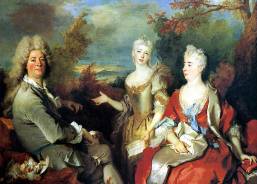 – это изображение  человека
или  группы людей,
реально  существующих,  
либо существовавших  в  прошлом.
Портрет является одним из основных видов:
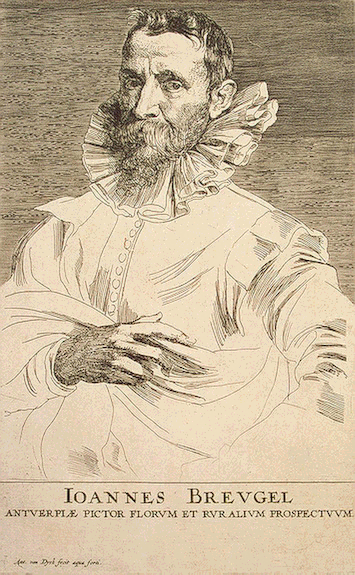 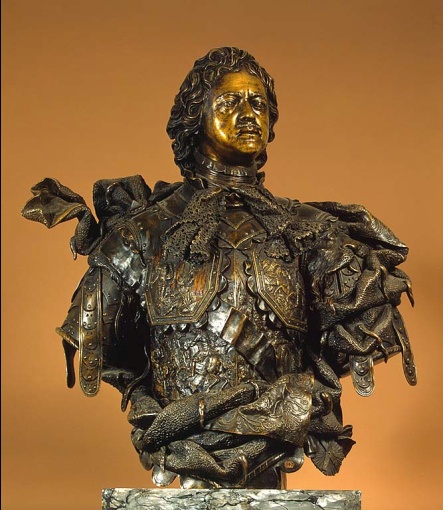 графика
живопись
скульптура
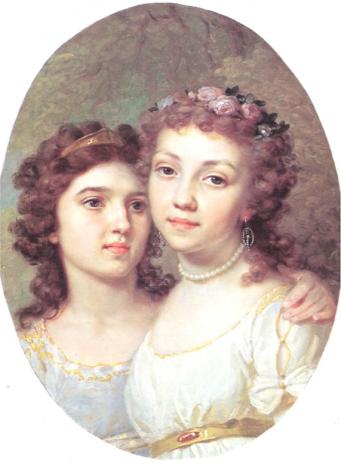 Вид портрета по количеству персонажей:
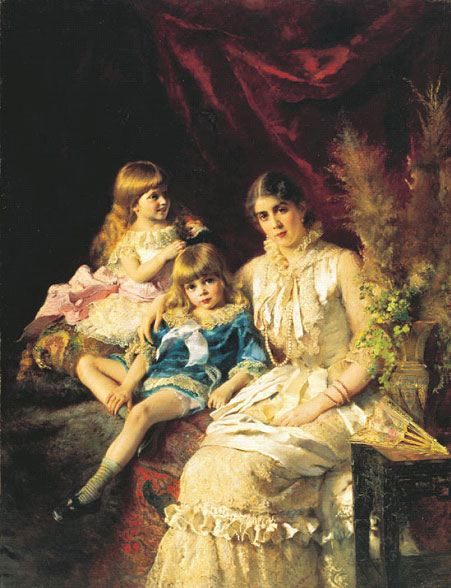 двойной
индивидуальный
групповой
Положение персонажа в картине:
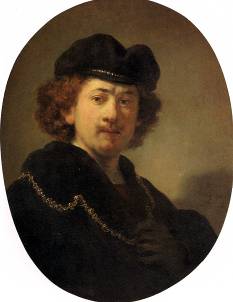 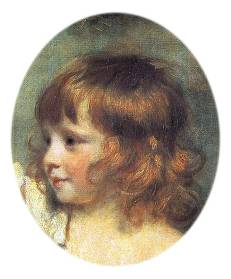 погрудный
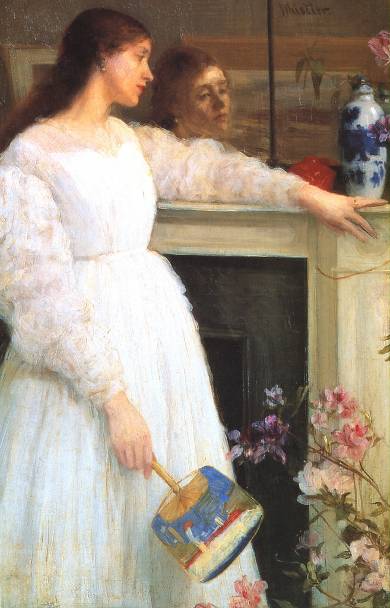 голова
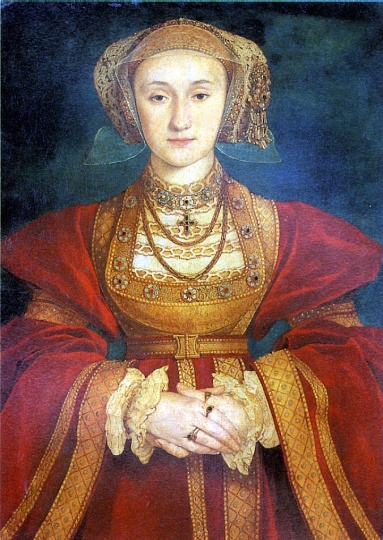 во весь рост
по колено
по пояс
Разворот головы персонажа:
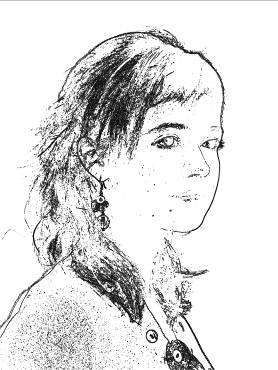 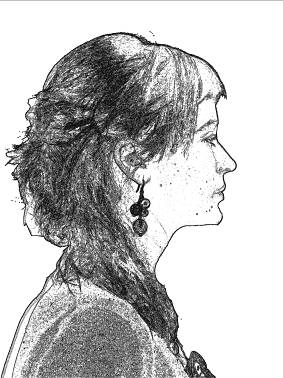 в «фас»
в «три четверти»
в «профиль»
Персонажи портрета:
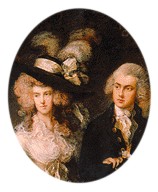 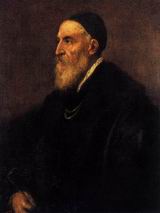 смешанный
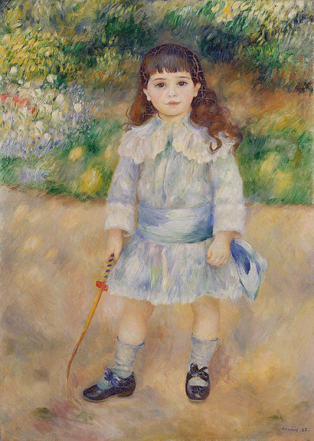 мужчина
женщина
дети
Специфический вид портрета - автопортрет
Леонардо да Винчи
автопортрет, 1514г.
Важнейшая особенность портрета -
сходство изображения с оригиналом
не только ВНЕШНЕЕ, но и ВНУТРЕННЕЕ
Анализ  портрета
1.Вид искусства, к которому относится портрет.(живопись, графика, скульптура)
2. Вид портрета по количеству персонажей. (индивидуальный, двойной, групповой)
       3. Персонажи портрета. (мужчина, женщина, дети, смешанный)
       4. Как расположен персонаж на портрете. ( в полный рост, по колено, по пояс, по грудь, голова)
       5.Разворот головы персонажа.(в «фас», в три четверти, в профиль)
I вариант                                II вариант
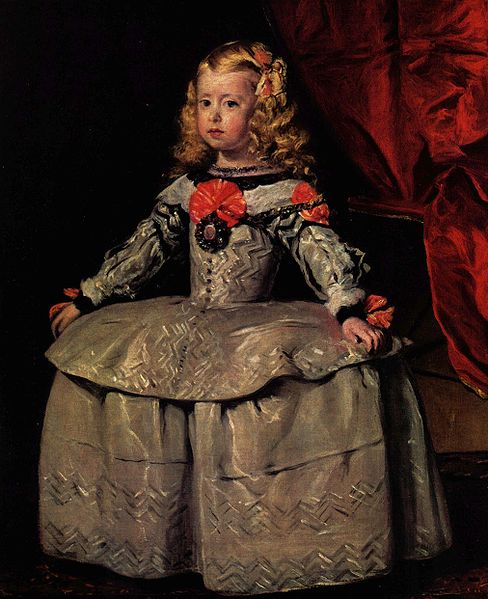 Эмоции
РАЗНОЕ ВЫРАЖЕНИЕ ЛИЦА ЧЕЛОВЕКА
Методическая таблица: «МИМИКА»
1) – спокойное
2) – внимание
3) – размышление
4) – смех
7) – ужас
5) – улыбка
6) – печаль
8) - плач
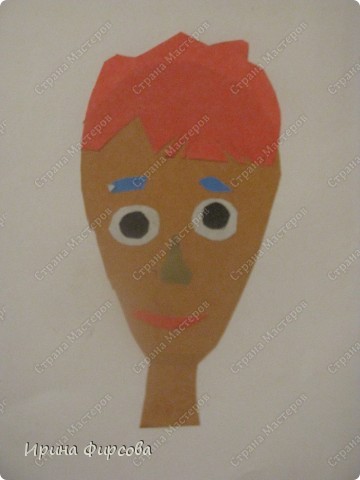 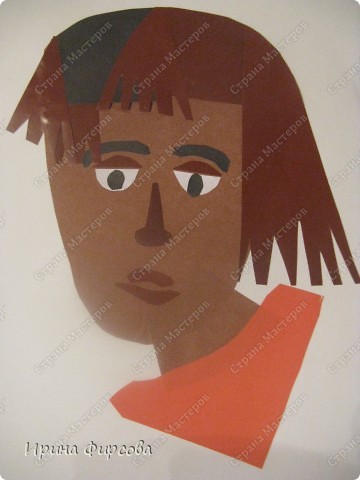